Drinking to regret?The relationship between alcohol use and traumatic memories
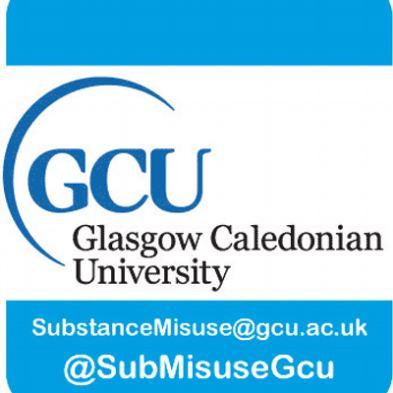 Benjamin Butterworth 
Glasgow Caledonian University
benjamin.butterworth@gcu.ac.uk          
  @memoreasy
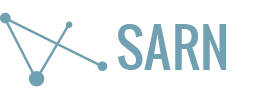 Alcohol and Psychological Trauma
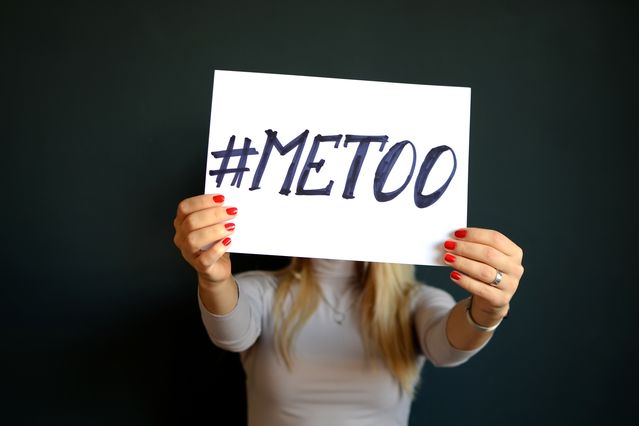 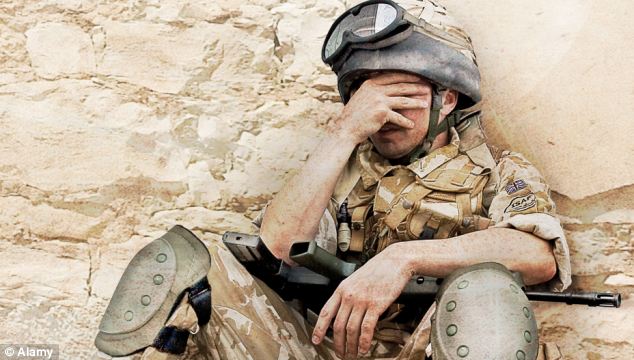 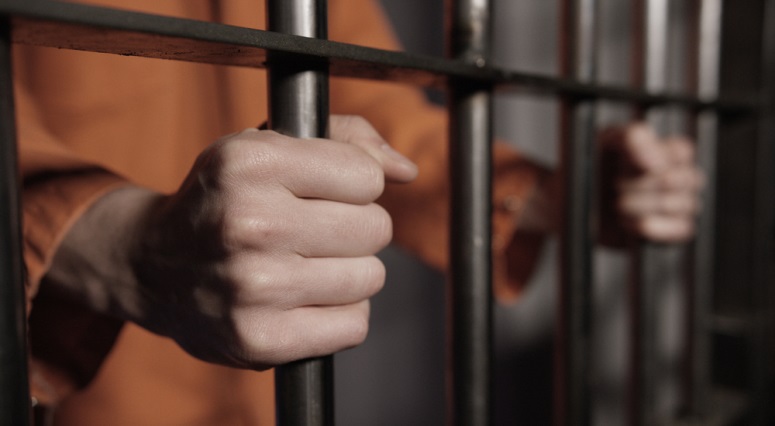 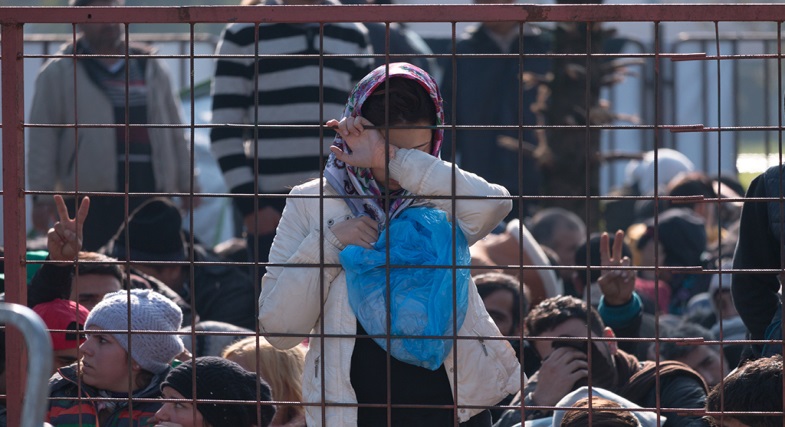 Evaluating the relationship
Alcohol
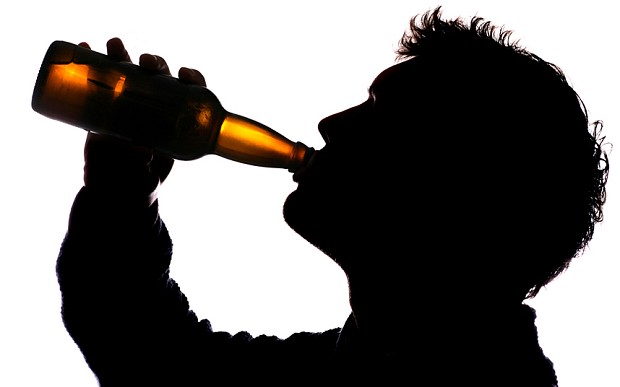 Memories
Distress
Questions
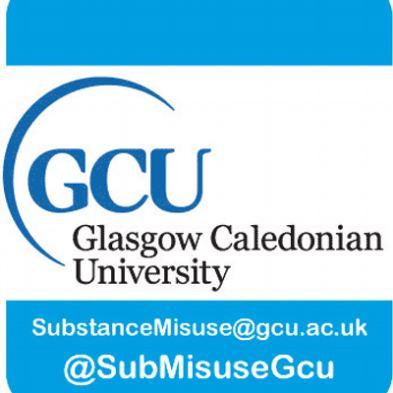 Benjamin Butterworth 
Glasgow Caledonian University
benjamin.butterworth@gcu.ac.uk          
  @memoreasy
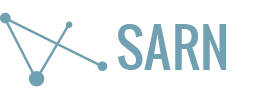